J’apprends à dessiner une grenouilleP.S.
Etape 1:dessine un rond pour la tête


Etape 2: dessine un rond plus grand pour le ventre
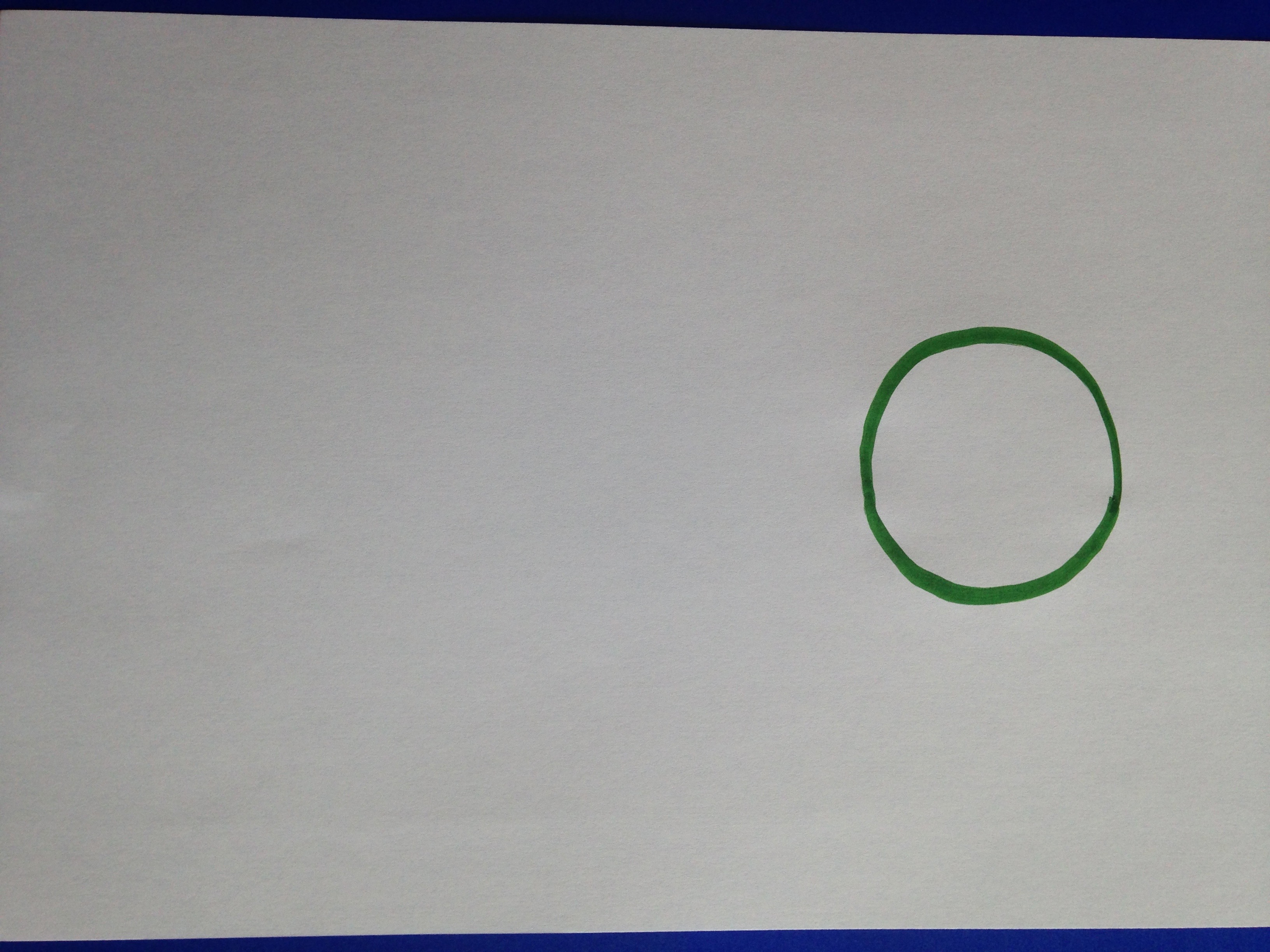 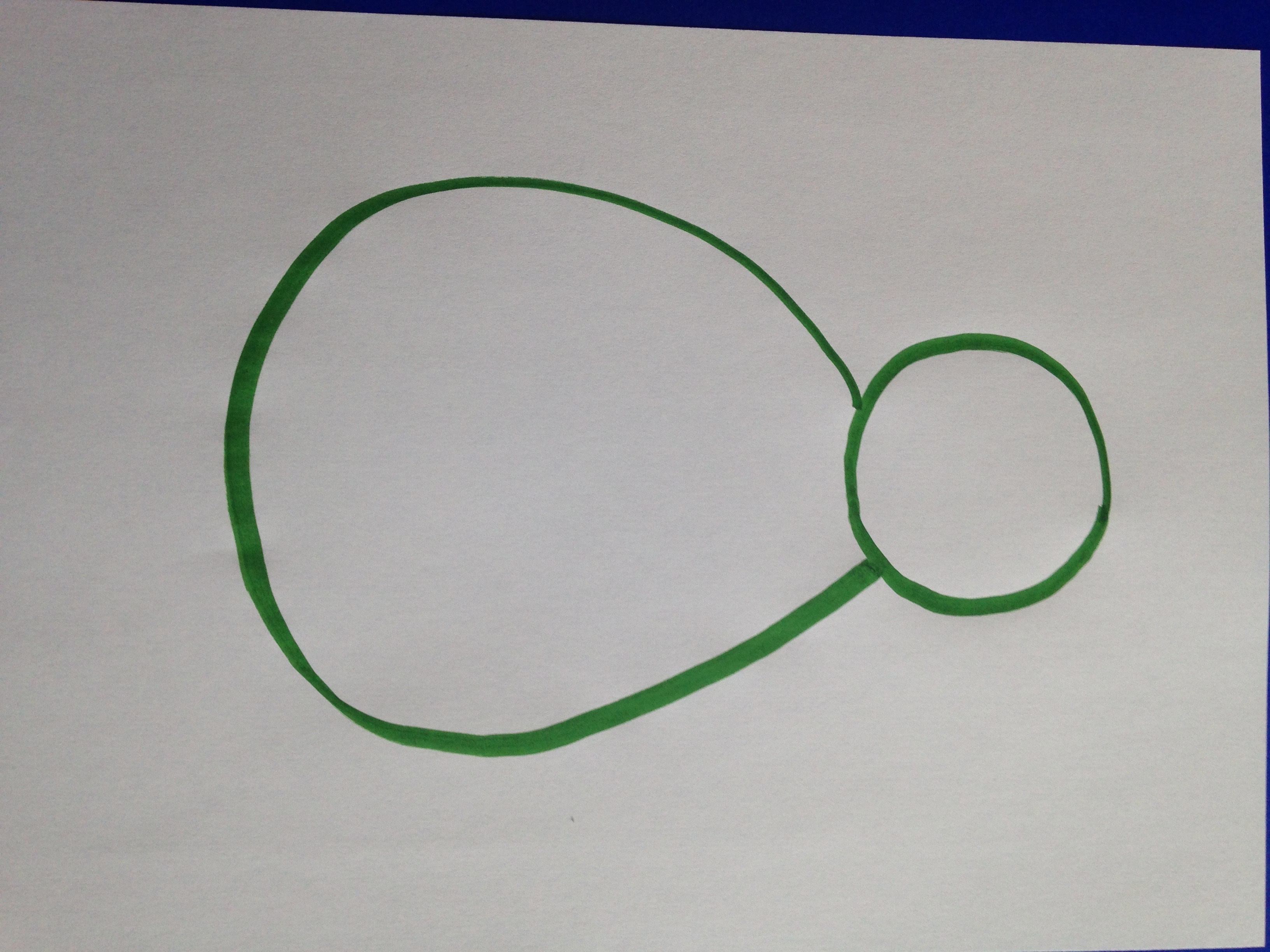 Etape 3:dessine deux ronds pour les yeux




Etape 4:pour les pattes , dessine un ovale et des petits ronds
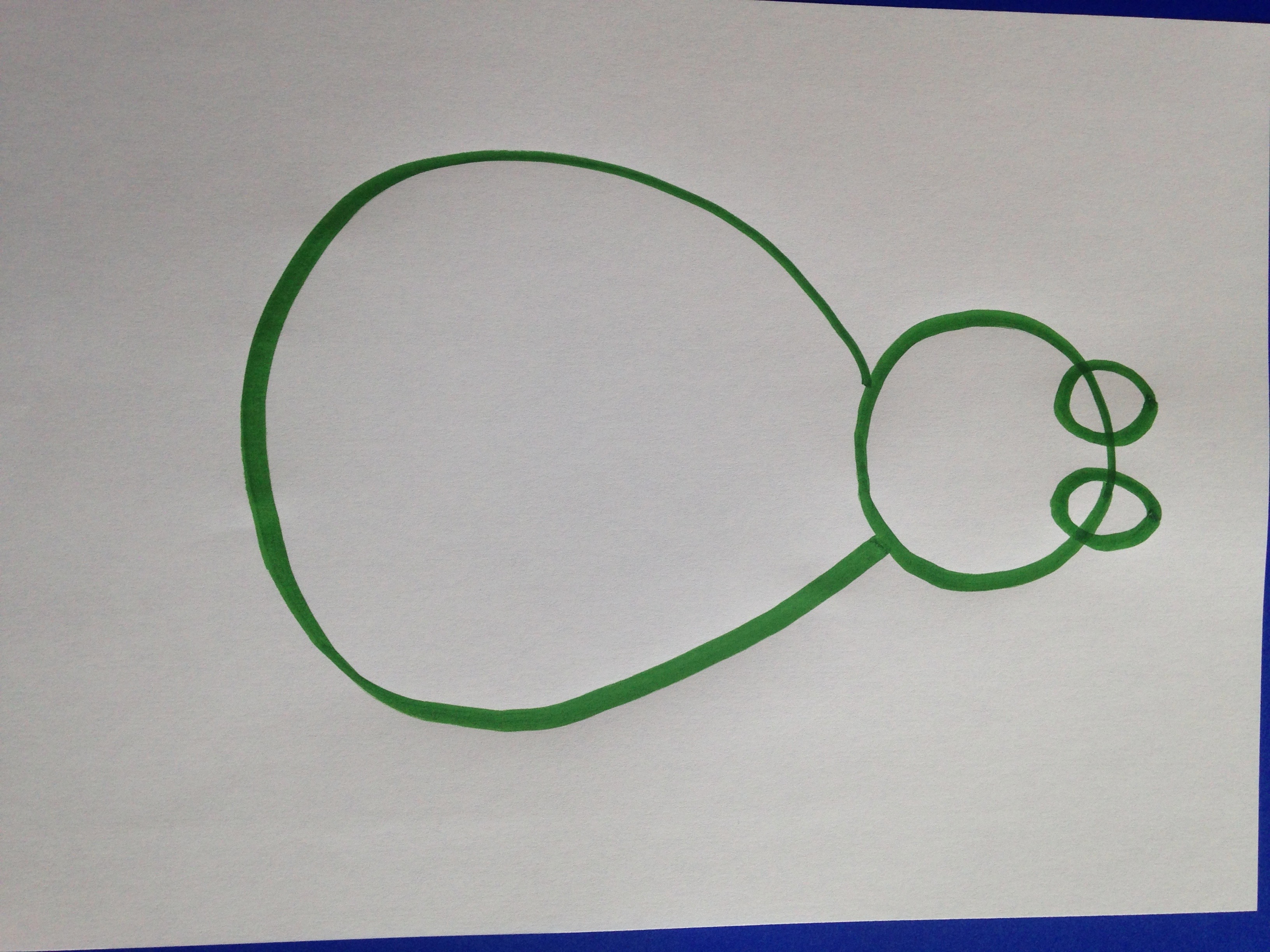 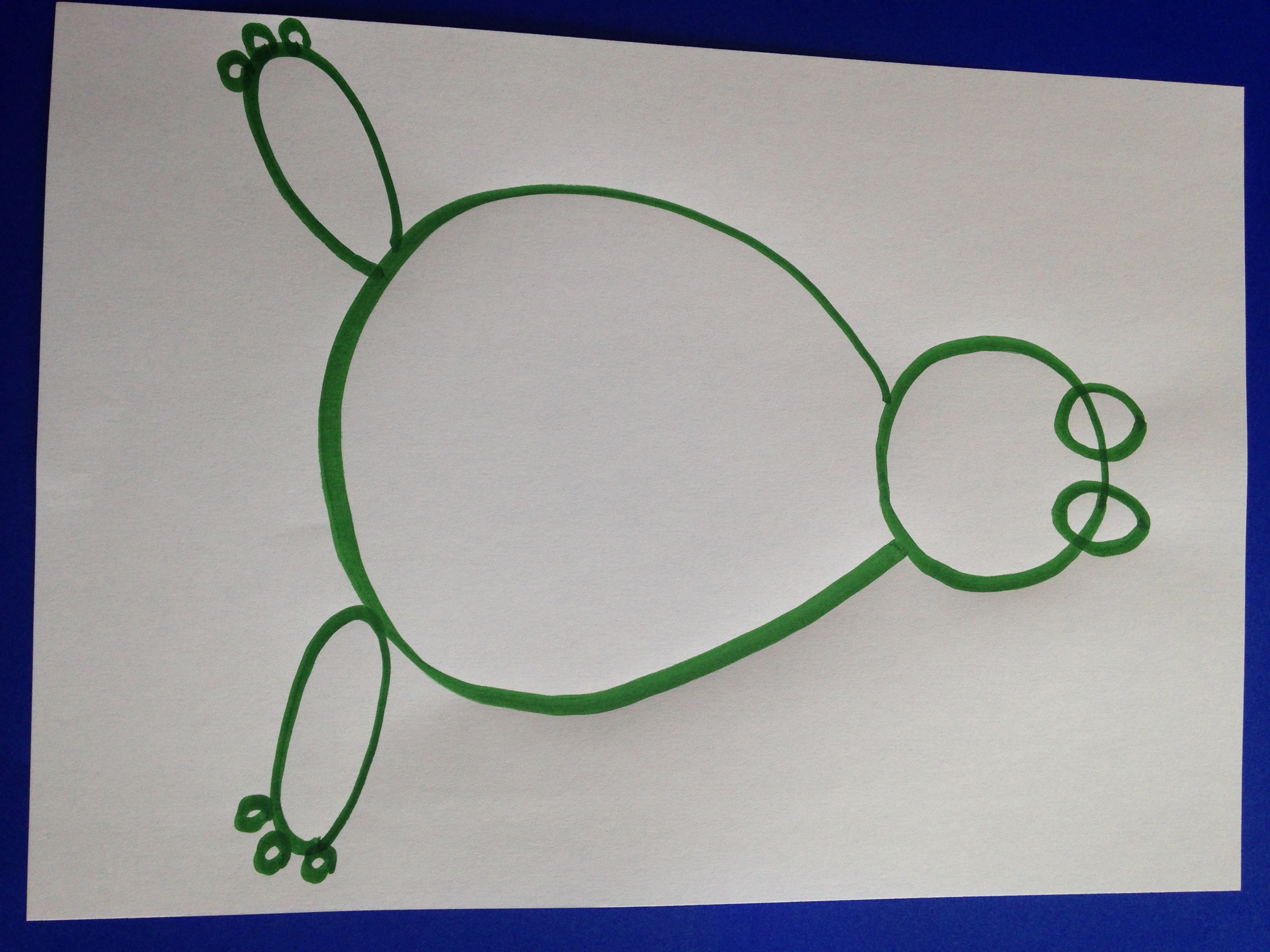 Etape 5:dessine un ovale pour la cuisse



Etape 6:pour les pattes de devant, dessine deux ovales et des petits ronds
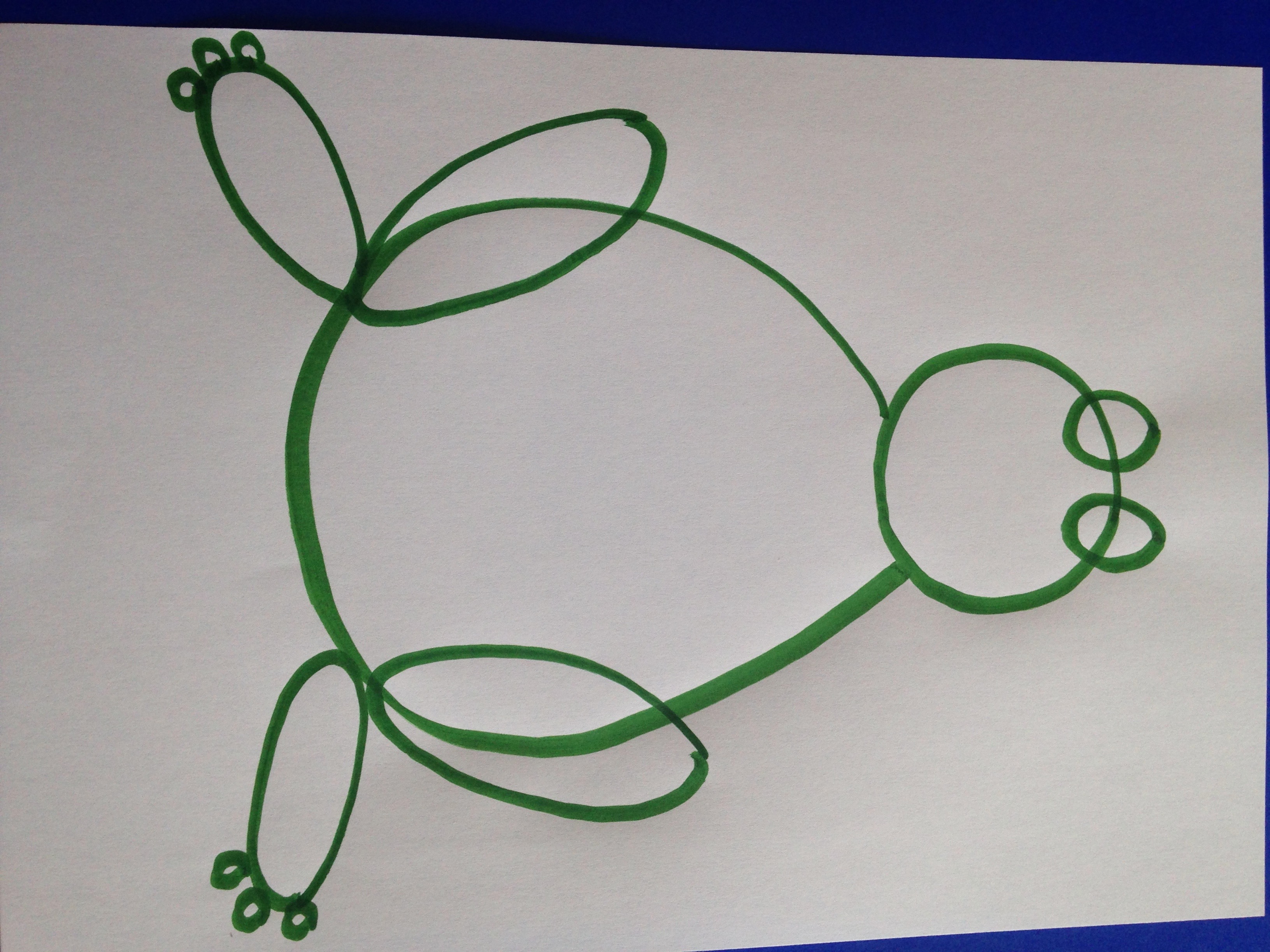 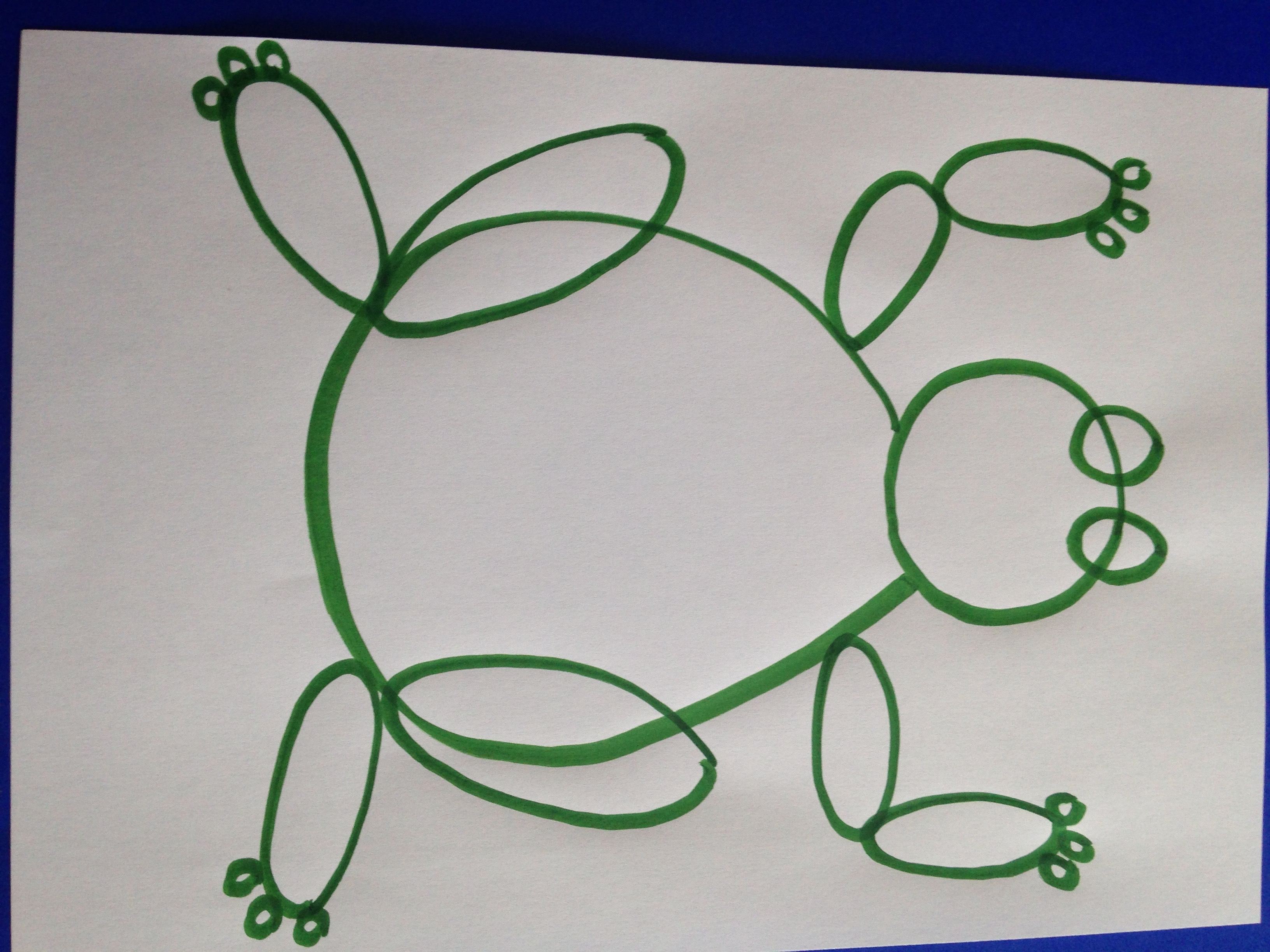 Etape 7:dessine les yeux et la bouche
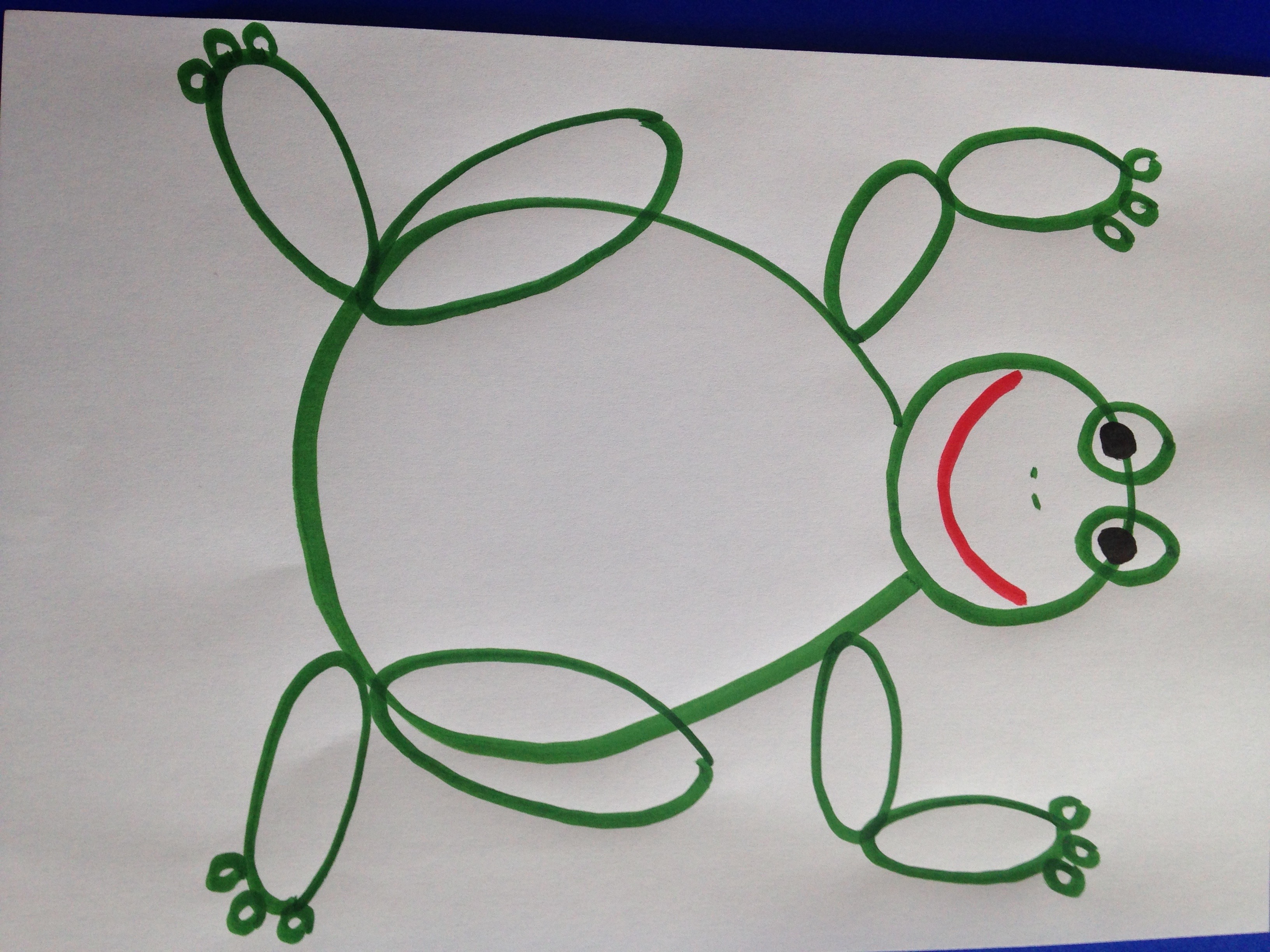 Et voilà une drôle de grenouille!